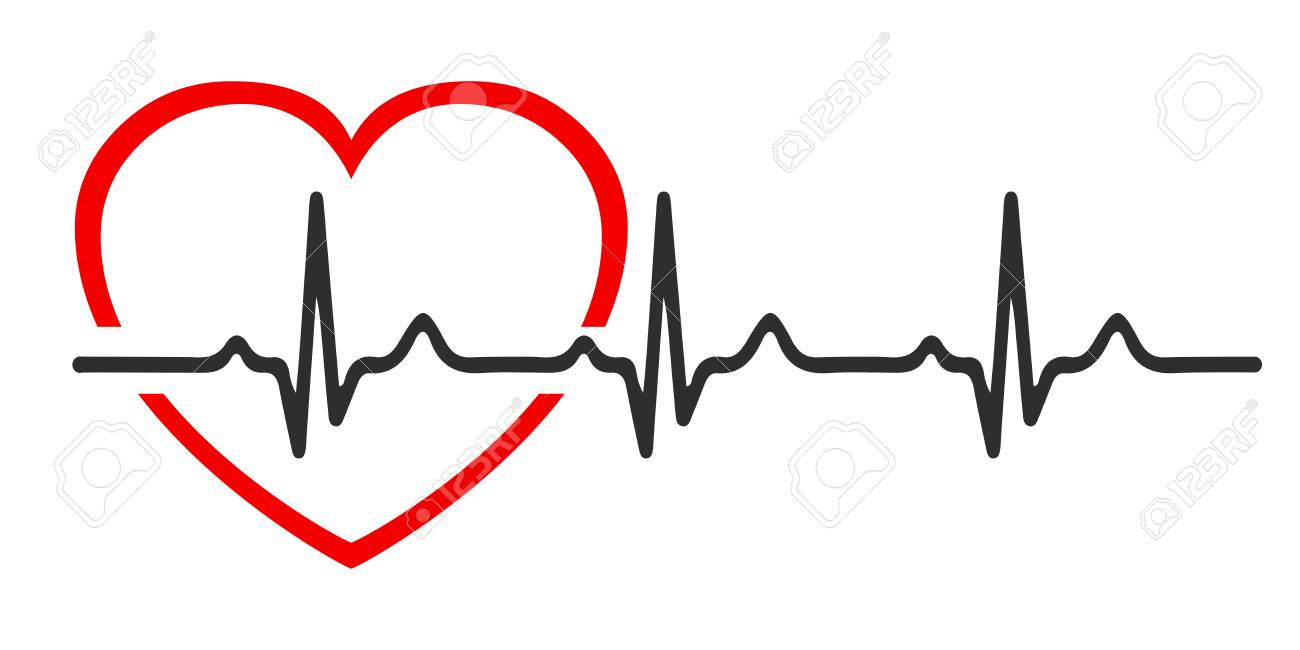 Heart and pulse
Parwana Muradi and Joanna Moustafa
content
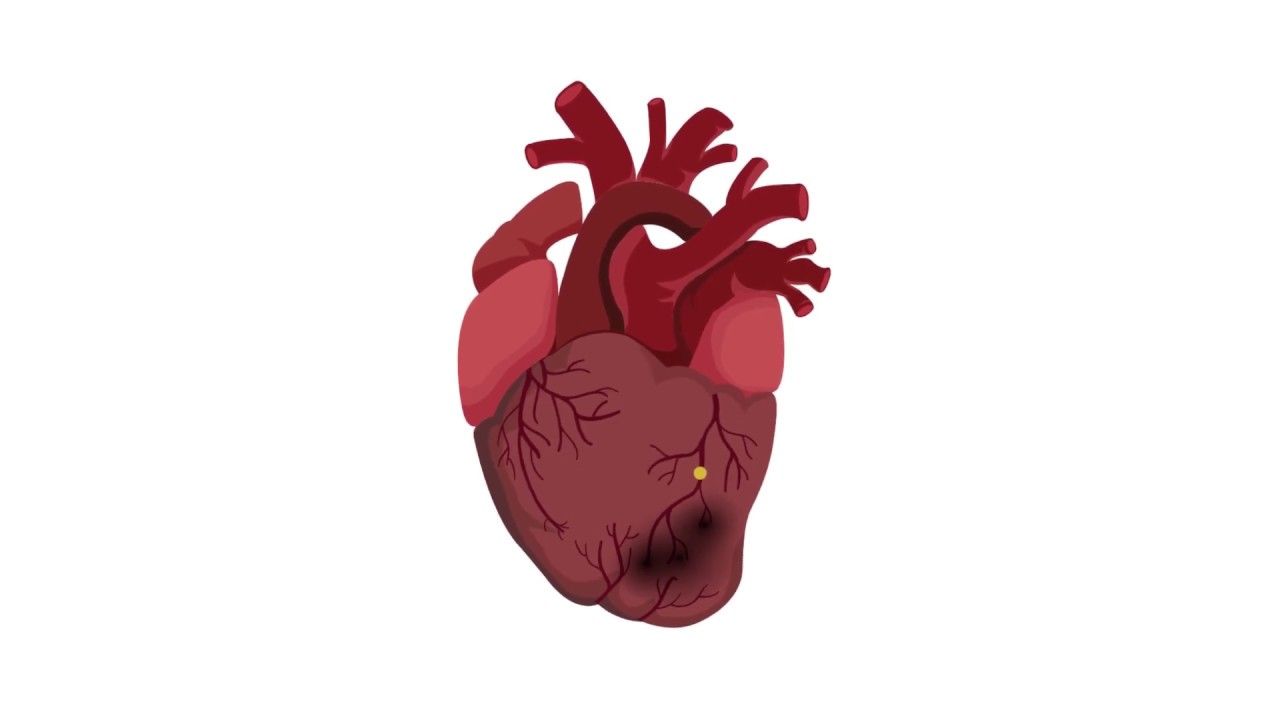 General terms related to heart and pulse
Terms related to blood pressure
Terms denoting a normal pulse
Terms denoting abnormal/pathological pulses
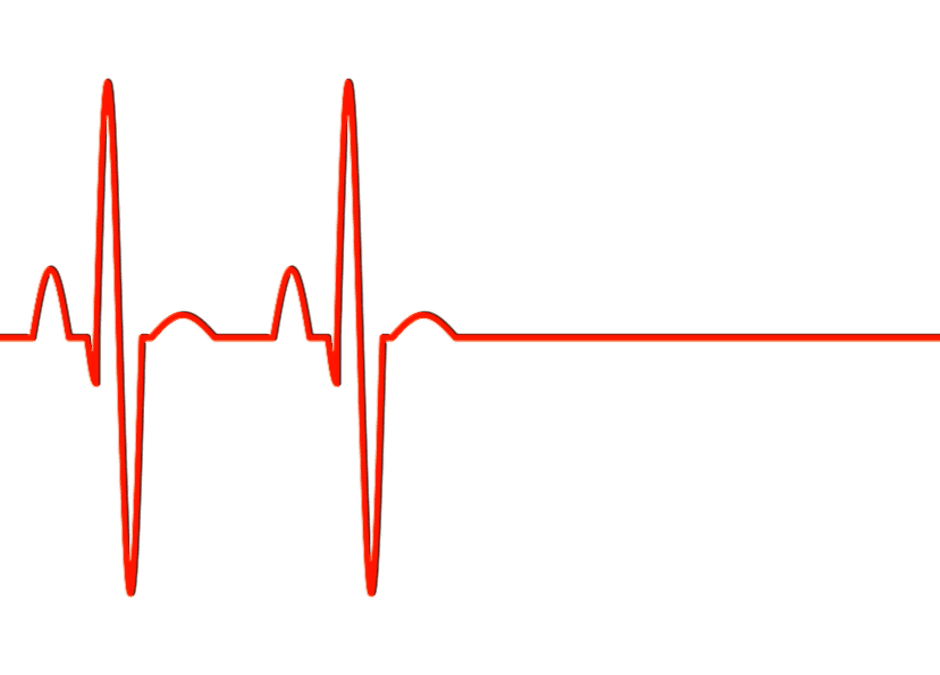 General terms related to heart and pulse
Pulsus, us, m
Latin, 4th declension, paradigm: ductus
English: pulse


Pulsatio, onis, f
Latin, 3rd declension, paradigm: dolor
English: pulsation


Pulsans, ntis
Latin 3rd declension
English: pulsating
General terms related to heart and pulse
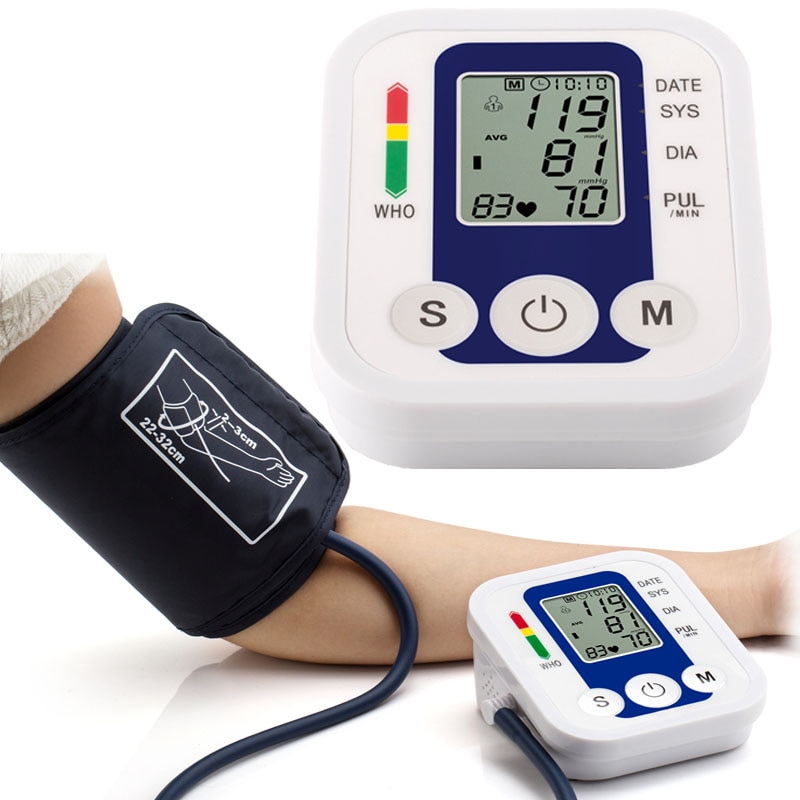 Greek roots:

Sphygmo-
Meaning: pulse
Example: sphygmometria (an instrument for measuring the strength of the pulse beat)

Card-
Meaning: heart
Example: myocarditis (inflammation of heart muscle
.
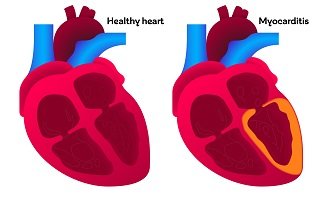 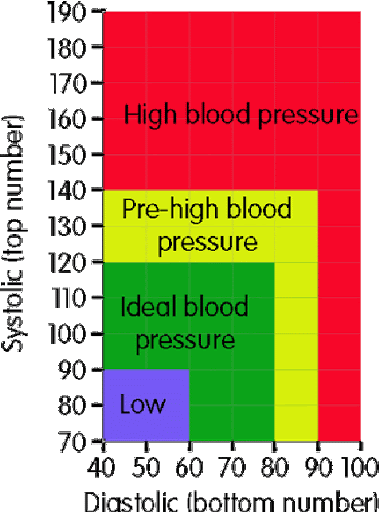 Terms related to blood pressure
normotensio, onis, f. / normotonia, ae, f
Meaning: blood pressure within normal range

	
hypotensio, onis, f. / hypotonia, ae, f. 
Meaning: low blood pressure
Causes: pregnancy, heart problems, dehydration


hypertensio, onis, f. / hypertonia, ae, f. 
Meaning: High blood pressure
Causes: smoking, diet, stress
The greek roots used:

-tensio
Meaning: blood pressure

-ton-
Meaning: tone disorder
Terms related to blood pressure
Greek roots used:

Tachy- means fast

Brady- means slow
tachycardia, ae, f.	
Meaning: heart rate faster than normal
Causes: anemia, diabetes

			
bradycardia, ae, f.	
Meaning: heart rate slower than normal
Causes: heart tissue damage, heart defect

asystolia, ae, f. 
Meaning: absence of contraction of the heart
Causes: suffocation, stroke etc.
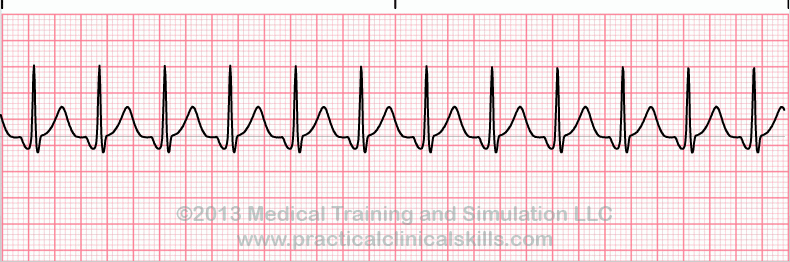 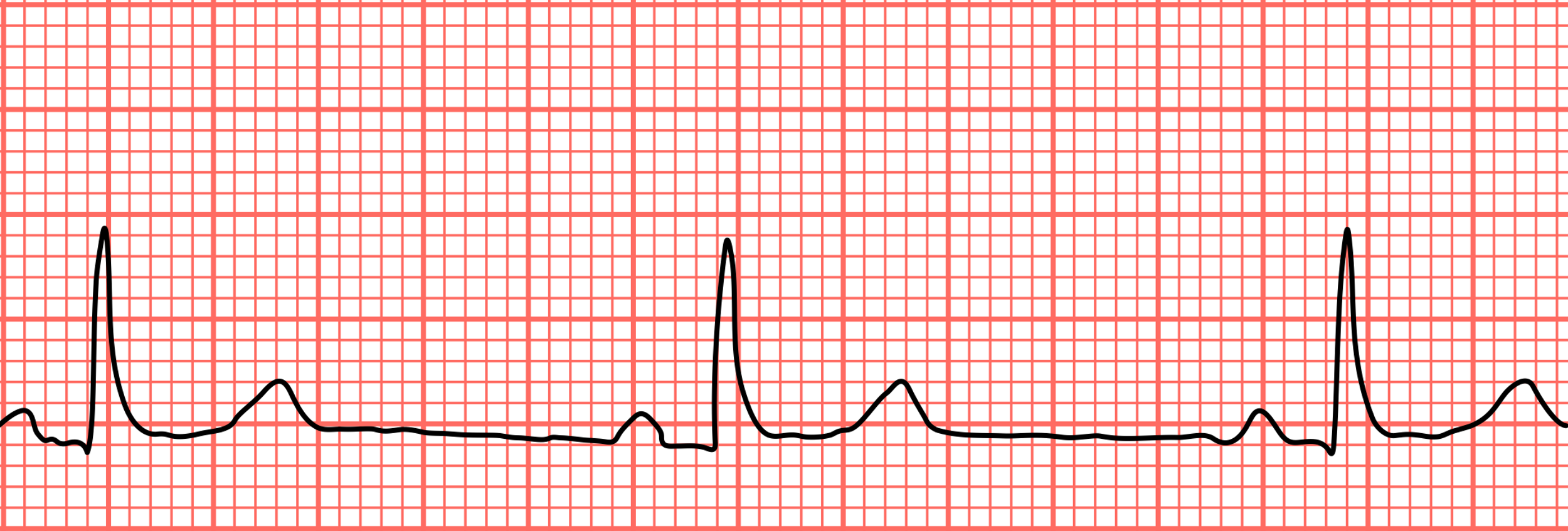 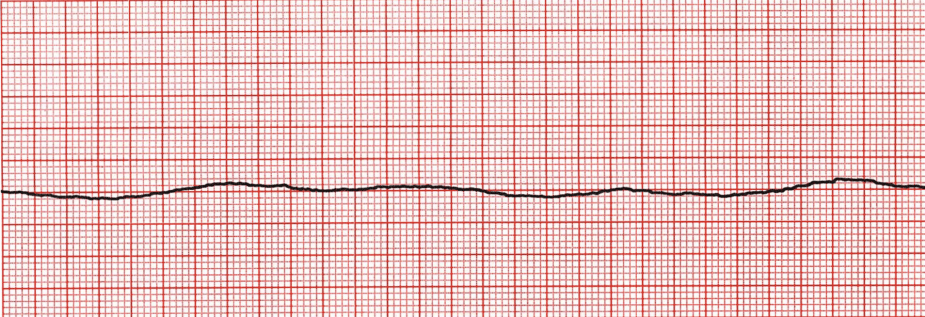 Terms denoting normal pulses
p. aequalis
Meaning: even, steady pulse concerning the amplitude
		 
p. regularis 
Meaning: regular pulse concerning frequency
		
p. plenus 
Meaning: full pulse (occuring when the arteries are filled with blood properly)
TERMS DENOTING ABNORMAL/PATHOLOGICAL PULSES
p. inaequalis  
Meaning: uneven and usteady pulse (concerning the amplitude)

p. Irregularis
Meaning: Irregular pulse (concerning frequency)
Associated with: arrhythmia, conductive heart dysfunction

p. intermittens
Meaning: Discontinuation, long pauses occurring between pulse beats
Associated with: premature atrial and ventricular contractions, atrial fibrillation
TERMS DENOTING ABNORMAL/PATHOLOGICAL PULSES
p. intercurrens
Meaning: Irregular pulse + heart extrasystole

p. celer or frequens
Meaning: Accelerated pulse, fast pulse
Association: Side effect of many medications

p. tardus or rarus
Meaning: Slow pulse, rare pulse
Association: Intoxication, lack of potassium and hypothyroidism
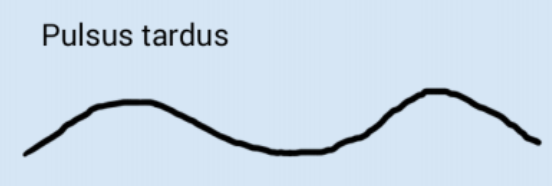 TERMS DENOTING ABNORMAL/PATHOLOGICAL PULSES
p. fortis or magnus
Meaning: Abnormally strong pulse
Associated with: anemia, hypertonia

p. mollis or parvus 
Meaning: Shallow and weak pulse
Associated with: hypovolemic shock, cardiogenic shock

p. durus
Meaning: Hard pulse
Associated with:  high blood pressure
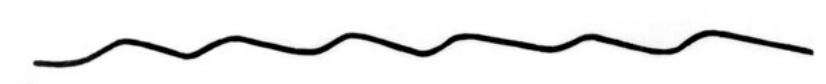 TERMS DENOTING ABNORMAL/PATHOLOGICAL PULSES
p. alternans 
Meaning:  Alternating, strong pulse and weak pulse 
Associated with: Left ventricular dysfunction

p. insensibilis
Meaning: Non-palpable pulse
Associated with: asystole, ventricular fibrillation 

p. filiformis 
Meaning: Thready and wiry pulse 
Associated with: circulation centralisation, hypovolemic shock
TERMS DENOTING ABNORMAL/PATHOLOGICAL PULSES
p. vibrans
Meaning: Quavery pulse, difficult to palpate
Associated with: stenosis of vessels, arteriosclerosis 

p. bigeminus
Meaning: Normal pulse which is followed by a abnormal second pulse in short time, long pause                        
Associated with: electrolyte imbalance, mycardinfarction, cardiac conduction fail

p. paradoxus 
Meaning: A pulse that weakens abnormally during inspiration and is symptomatic of various abnormalities 
Associated with: Pericarditis
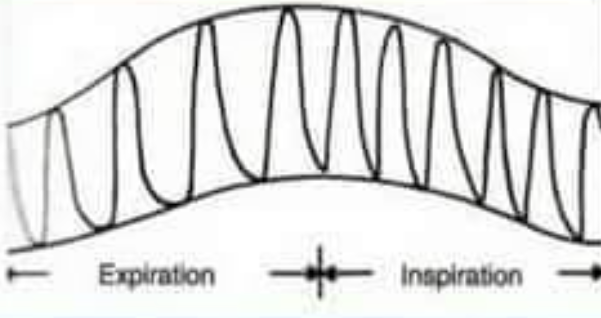 TERMS DENOTING ABNORMAL/PATHOLOGICAL PULSES
p. undosus 
Meaning: Wavy pulse, uncertain - hits strong but retreats slowly (gentle)
Associated with: Low blood viscosity, excess of blood
Thank you for listening